Architectural design
Presentation sub title
Powerpoint is a complete presentation graphic package
   it gives you everything you need to produce a professional-looking presentation
Index
Powerpoint is a complete presentation graphic package
it gives you everything you need to produce a professional-looking presentation
01. Contents sub title
02. Contents sub title
03. Contents sub title
04. Contents sub title
05. Contents sub title
06. Contents sub title
01
Chapter
Slide sub title
Powerpoint is a complete presentation graphic package
   it gives you everything you need to produce a professional-looking presentation
Introduction
Slide sub title
Our user-friendly and functional search engine helps you locate the right templates, effectively saving your time.
Tremendous visual appeal
Powerpoint offers word processing, outlining, drawing, graphing, and presentation management tools- all designed to be easy to use and learn
2016
2010
Stylish design
Stylish design
Stylish templates can be a valuable support to creative professionals
Stylish templates can be a valuable support to creative professionals
Stylish templates can be a valuable support to creative professionals
Stylish templates can be a valuable support to creative professionals
Stylish design
Stylish design
2013
2007
Bar chart
Slide sub title
Our user-friendly and functional search engine helps you locate the right templates, effectively saving your time.
Value01
Value02
Value03
Value04
Value05
Project List
Slide sub title
Our user-friendly and functional search engine helps you locate the right templates, effectively saving your time.
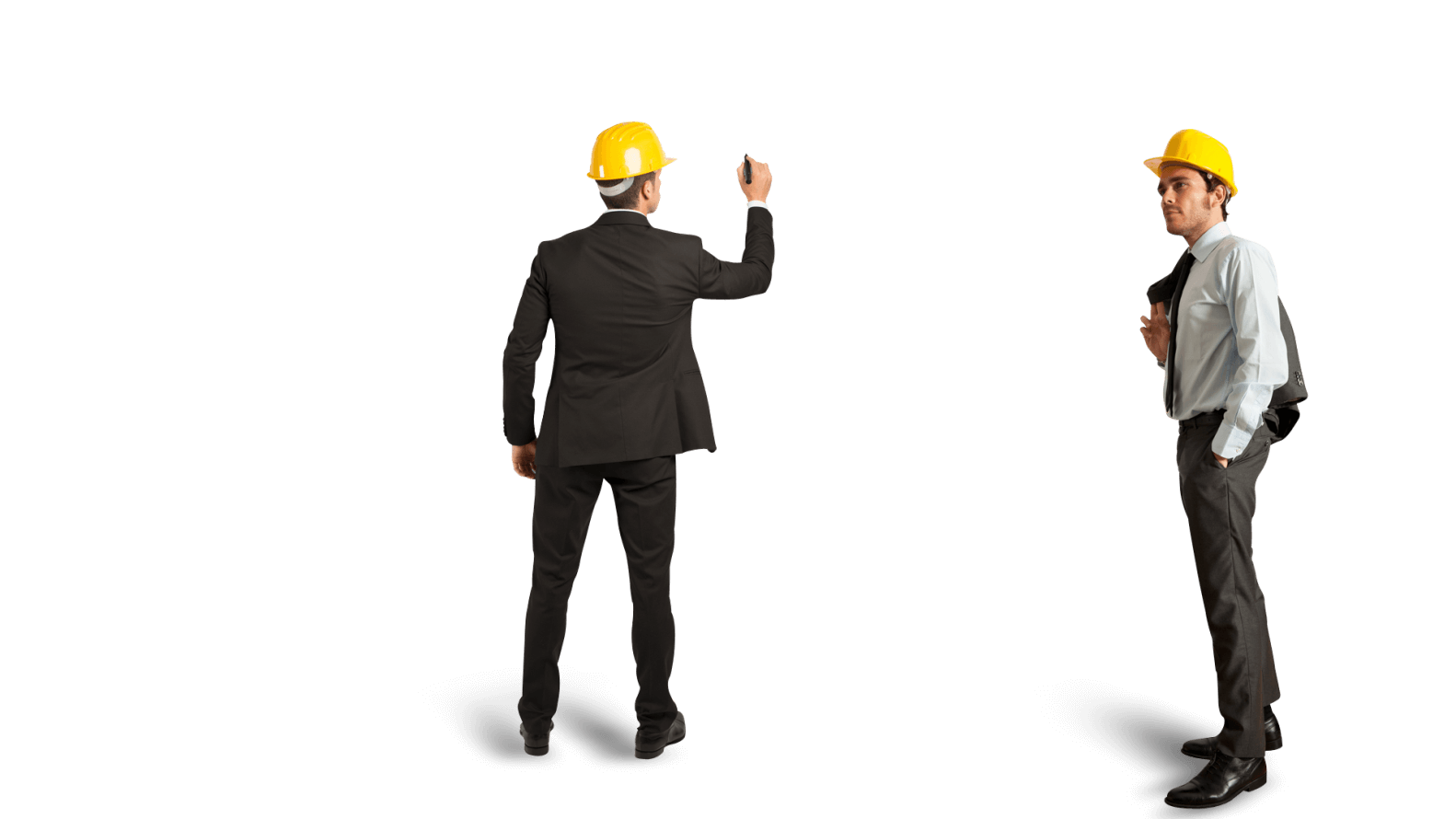 More choices and visual trends
01
Stylish templates can be a valuable support to creative professionals
More choices and visual trends
02
Stylish templates can be a valuable support to creative professionals
More choices and visual trends
03
Stylish templates can be a valuable support to creative professionals
More choices and visual trends
04
Stylish templates can be a valuable support to creative professionals
Doughnut chart
Slide sub title
Our user-friendly and functional search engine helps you locate the right templates, effectively saving your time.
Tremendous visual appeal
Powerpoint offers word processing, outlining, drawing, graphing, and presentation management tools- all designed to be easy to use and learn
70%
40%
Value 01
Value 01
Value 02
Value 02
Eye-catching visual
Contemporary colors
We create power point templates based on new visual trends that’s fresh, relevant and always on the cutting edge.
Our user-friendly and functional search engine helps you locate the right templates, effectively saving your time.
Image
Slide sub title
Our user-friendly and functional search engine helps you locate the right templates, effectively saving your time.
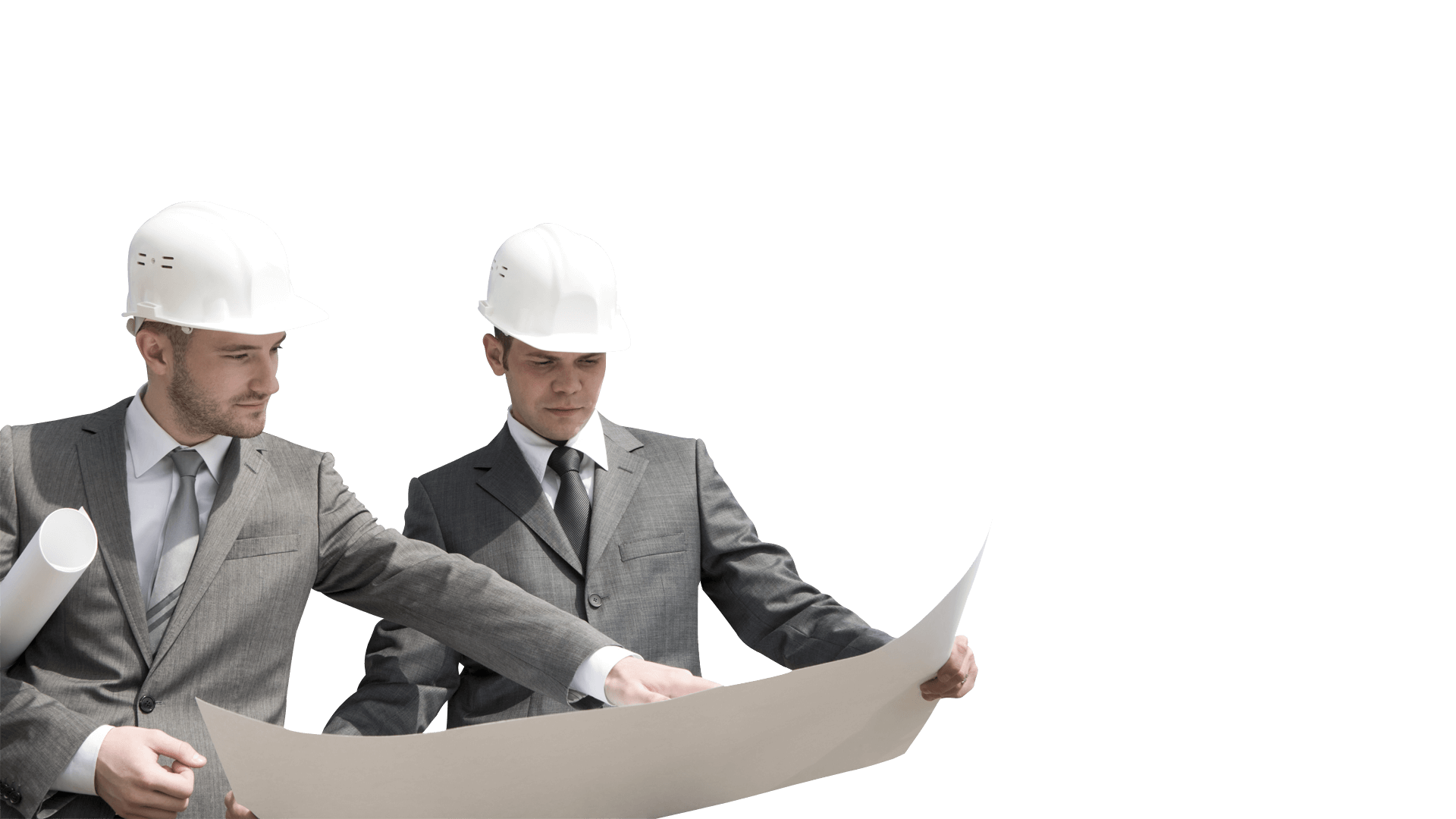 Value
01
Eye-catching visual
Stylish templates can be a valuable support to creative professionals
Stylish templates can be a valuable support to creative professionals
Sleek diagram & chart
Value
02
Table chart
Slide sub title
Our user-friendly and functional search engine helps you locate the right templates, effectively saving your time.
Tremendous visual appeal
Powerpoint presentation
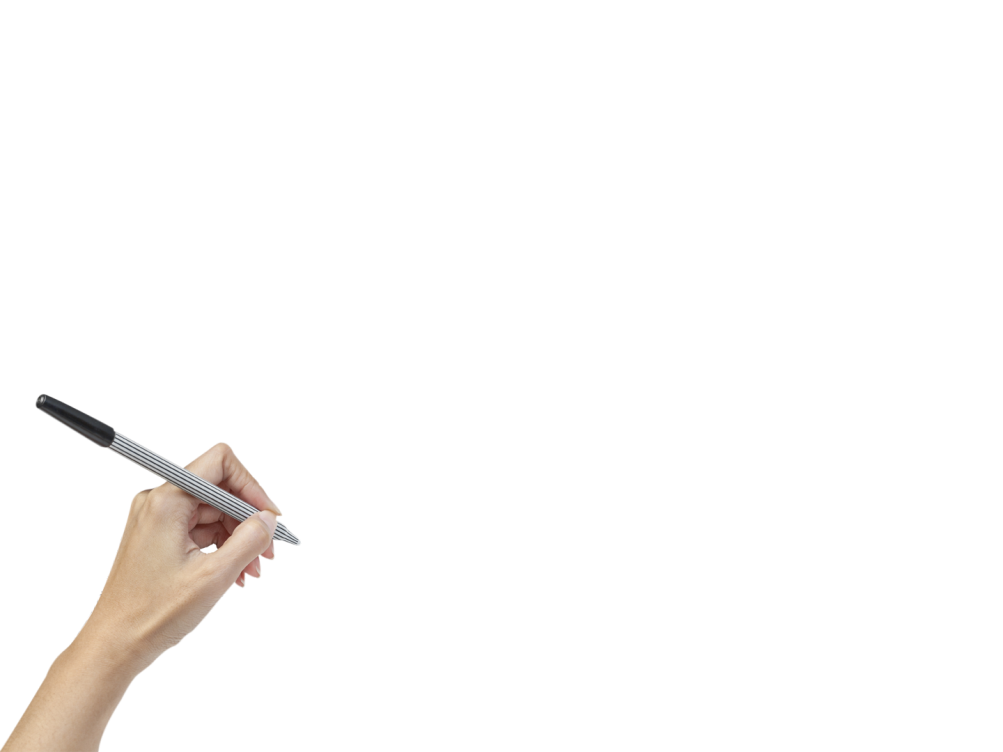 Diagram
Slide sub title
Our user-friendly and functional search engine helps you locate the right templates, effectively saving your time.
Top quality design
Stylish design
Our user-friendly and functional search engine helps you locate the right templates, effectively saving your time.
Our user-friendly and functional search engine helps you locate the right templates, effectively saving your time.
Global map
Slide sub title
Our user-friendly and functional search engine helps you locate the right templates, effectively saving your time.
Tremendous visual appeal
Powerpoint offers word processing, outlining, drawing, graphing, and presentation management tools- all designed to be easy to use and learn
60%
Stylish design
Stylish design
Stylish templates can 
be a valuable support to creative professionals
Stylish templates can 
be a valuable support to creative professionals
60%
40%
North
America
Europe
Asia
40%
Middle East
Africa
South
America
Oceania
Table text
Slide sub title
Our user-friendly and functional search engine helps you locate the right templates, effectively saving your time.
Tremendous visual appeal
Powerpoint offers word processing, outlining, drawing, graphing, and presentation management tools- all designed to be easy to use and learn
Our user-friendly and 
functional search engine helps you locate the right templates, effectively saving your time.
Contemporary colors
Top quality design
Stylish design
Our user-friendly and 
functional search engine helps you locate the right templates, effectively saving your time.
Our user-friendly and 
functional search engine helps you locate the right templates, effectively saving your time.
Column chart
Slide sub title
Our user-friendly and functional search engine helps you locate the right templates, effectively saving your time.
Stylish design
Stylish design
Value
01
Stylish templates can 
be a valuable support to creative professionals
Stylish templates can 
be a valuable support to creative professionals
Value
02
Diagram
Slide sub title
Our user-friendly and functional search engine helps you locate the right templates, effectively saving your time.
Visual trends
Visual trends
Visual trends
Visual trends
Visual trends
Visual trends
Top quality design
Stylish templates can be a valuable aid to creative professionals
Stylish templates can be a valuable aid to creative professionals
Stylish templates can be a valuable aid to creative professionals
Stylish templates can be a valuable aid to creative professionals
Stylish templates can be a valuable aid to creative professionals
Stylish templates can be a valuable aid to creative professionals
Stylish templates can be a valuable aid to creative professionals
Line chart
Slide sub title
Our user-friendly and functional search engine helps you locate the right templates, effectively saving your time.
Tremendous visual appeal
Powerpoint offers word processing, outlining, drawing, graphing, and presentation management tools- all designed to be easy to use and learn
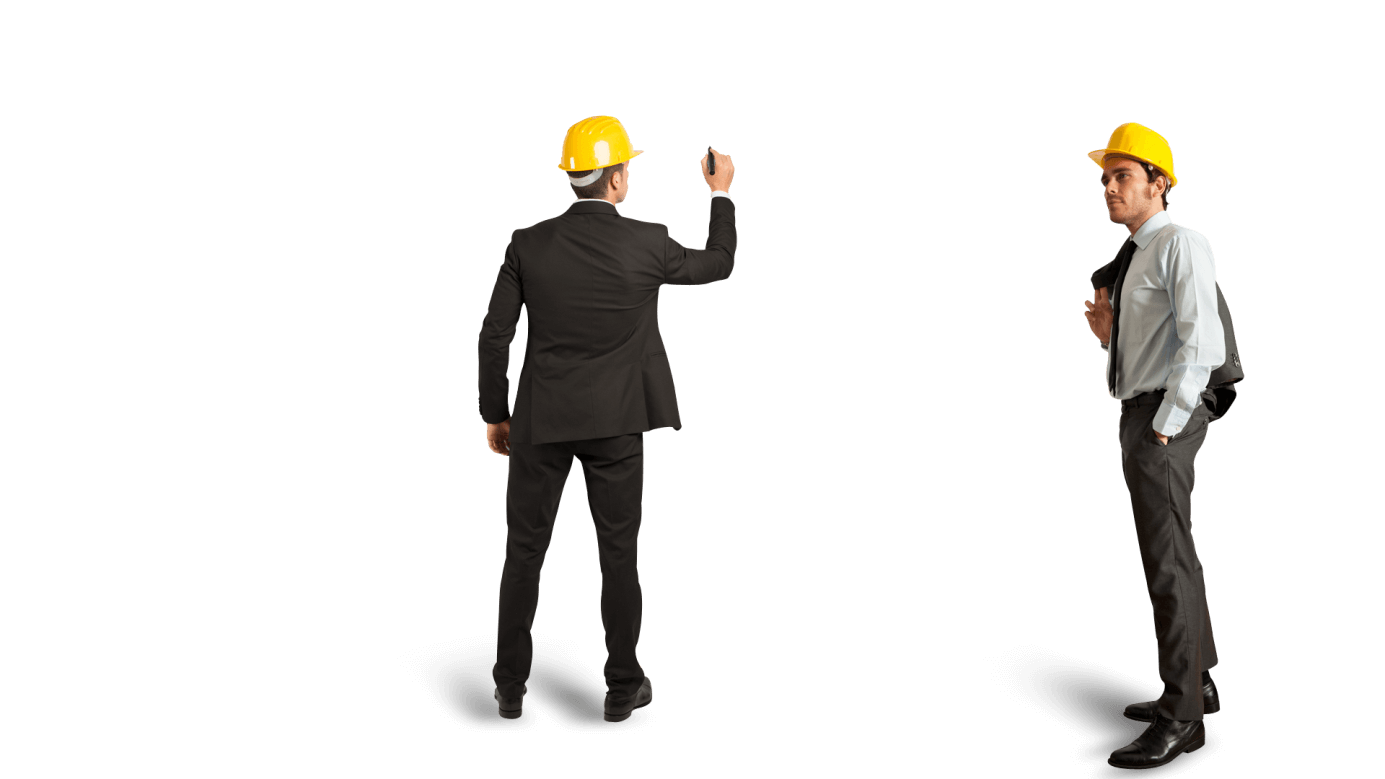 Value 01
Value 02
Diagram
Slide sub title
Our user-friendly and functional search engine helps you locate the right templates, effectively saving your time.
Stylish design
Top quality design
Top quality design
Contemporary colors
Stylish templates can be a valuable aid to creative professionals
Stylish templates can be a valuable aid to creative professionals
Stylish templates can be a valuable aid to creative professionals
Stylish templates can be a valuable aid to creative professionals
Stylish templates can be a 
valuable aid to creative professionals
Diagram
Slide sub title
Our user-friendly and functional search engine helps you locate the right templates, effectively saving your time.
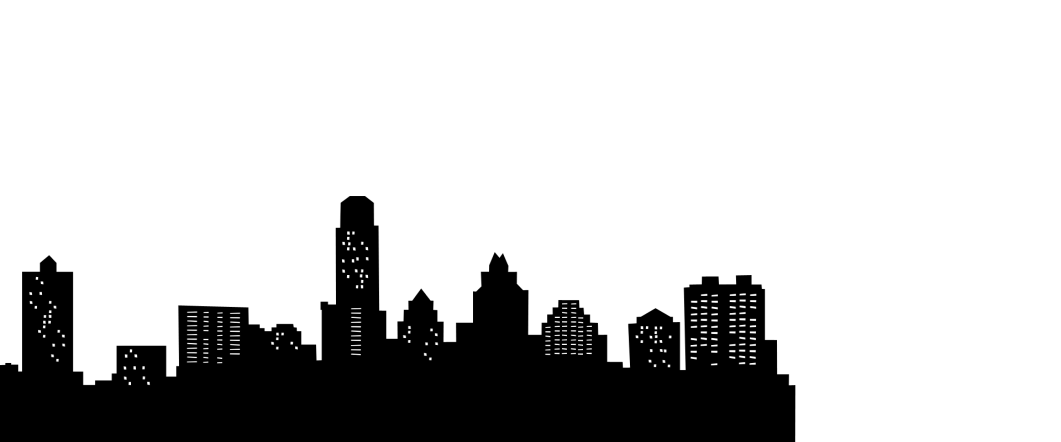 Tremendous visual appeal
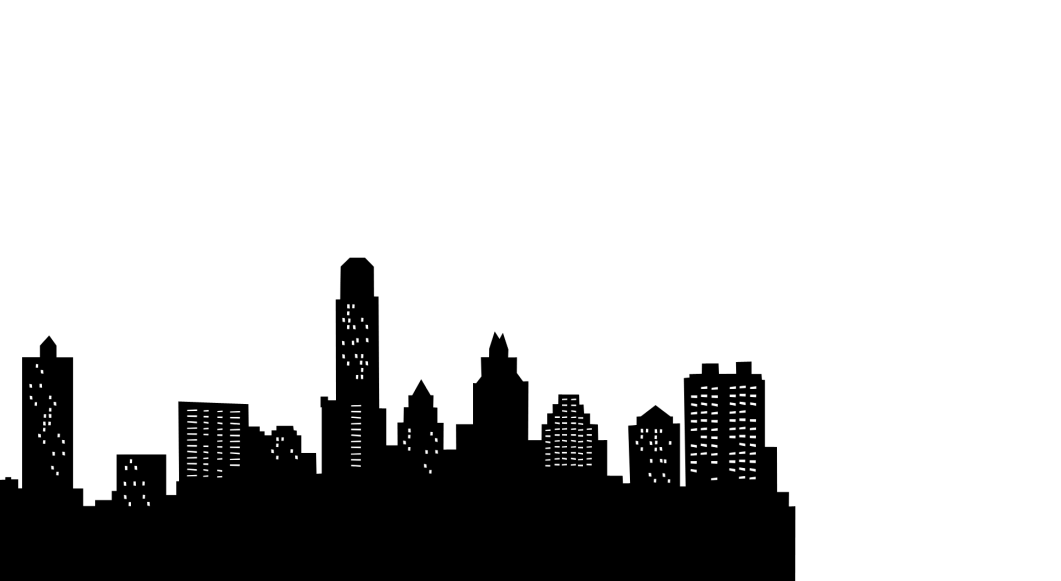 Stylish design
Stylish design
Stylish design
Stylish design
Stylish templates can be a valuable aid to creative professionals
Stylish templates can be a valuable aid to creative professionals
Stylish templates can be a valuable aid to creative professionals
Stylish templates can be a valuable aid to creative professionals
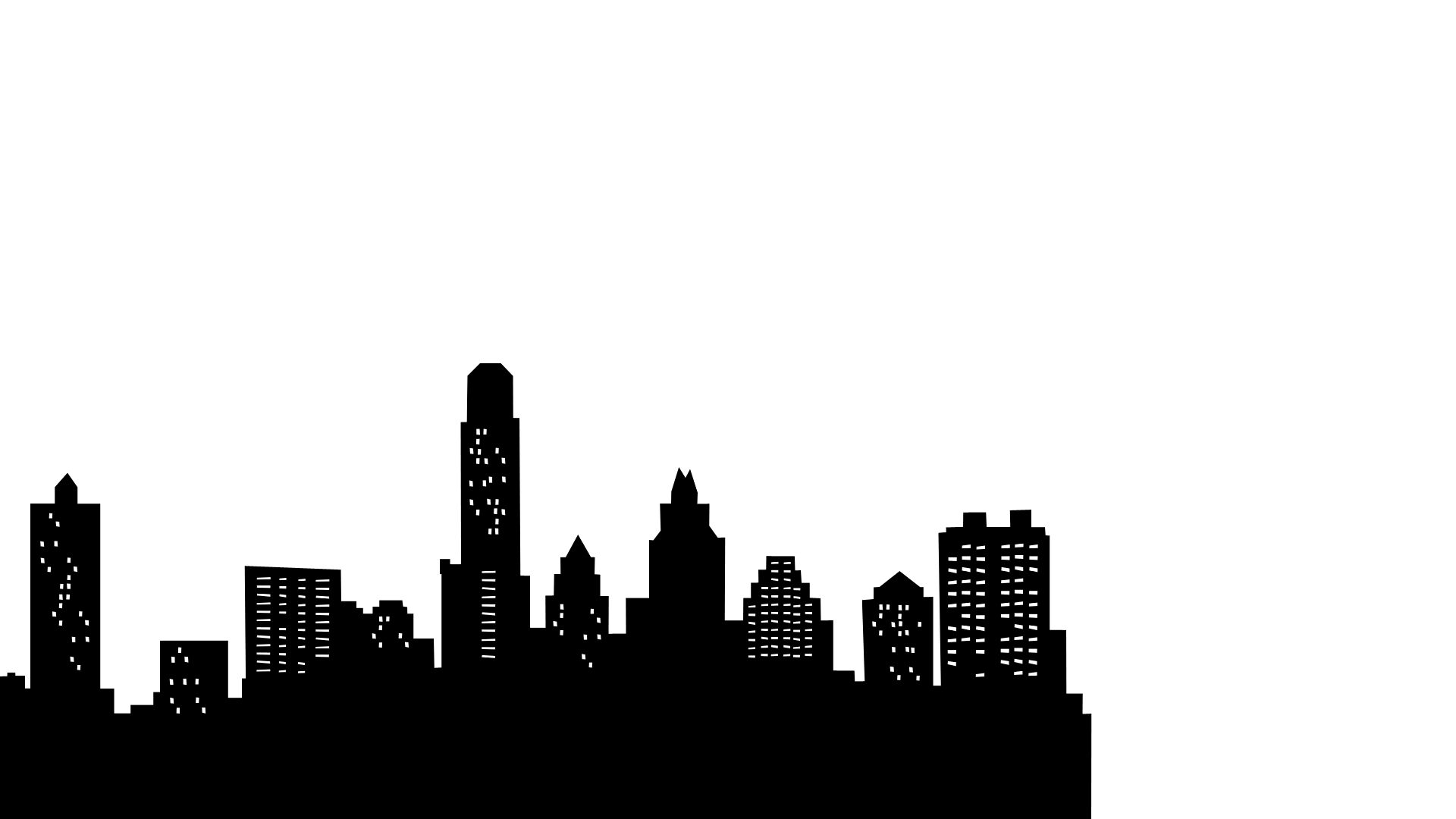 Tremendous visual appeal
Tremendous visual appeal
Diagram
Slide sub title
Our user-friendly and functional search engine helps you locate the right templates, effectively saving your time.
Eye-catching visual
Stylish templates can be a valuable aid to creative professionals
Value
01
Top quality design
Stylish design
Value
03
Value
02
We create power point templates based on new visual trends that’s fresh, relevant and always on the cutting edge.
Contemporary colors
Our user-friendly and functional search engine helps you locate the right templates, effectively saving your time.
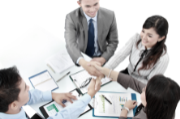 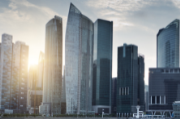 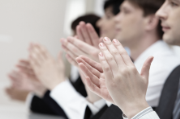 Column text
Slide sub title
Our user-friendly and functional search engine helps you locate the right templates, effectively saving your time.
Top quality design
Presentation design
Our user-friendly and functional search engine helps you locate the right templates, effectively saving your time.
We create power point templates based on new visual trends that’s fresh, relevant and always on the cutting edge. We create power point templates based on new visual trends that’s fresh, relevant and always on the cutting edge.
We create power point templates based on new visual trends that’s fresh, relevant and always on the cutting edge. We create power point templates based on new visual trends that’s fresh, relevant and always on the cutting edge.
Our user-friendly and functional search engine helps you locate the right templates, effectively saving your time.
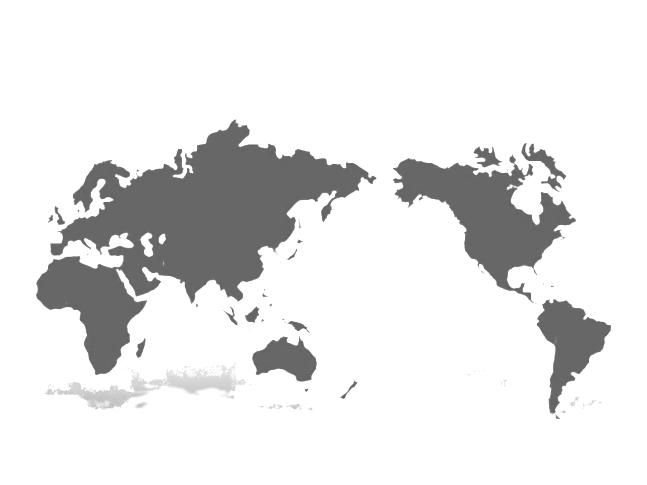 Thank you
Powerpoint is a complete presentation graphic package. It gives you everything you need to produce a professional-looking presentation